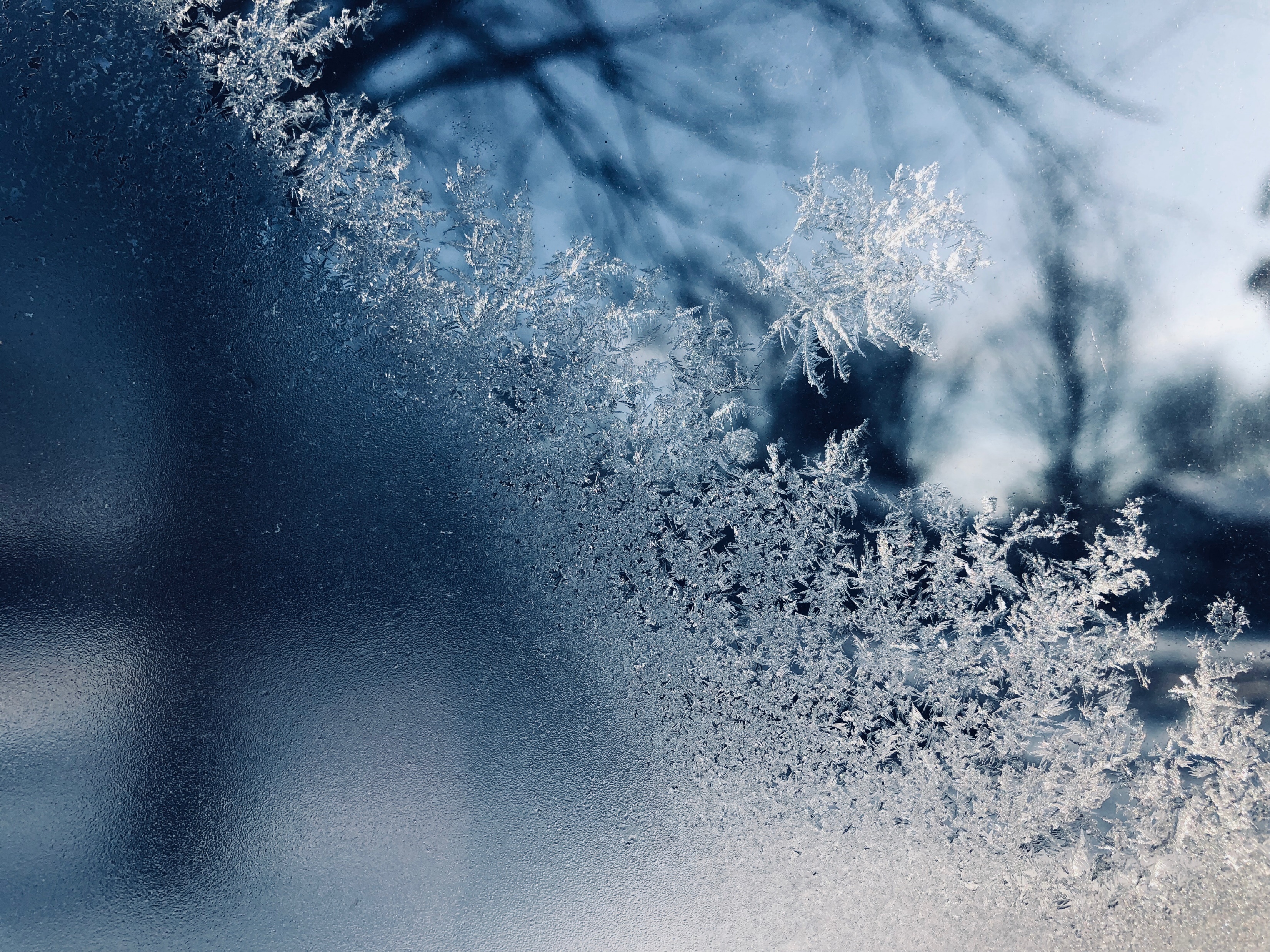 Worship
Together
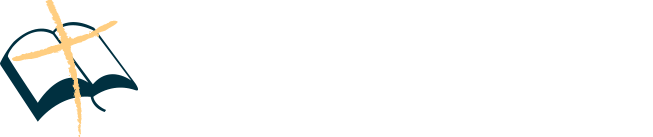 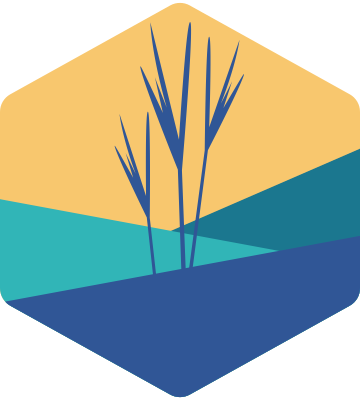 TODAY & NEXT SUNDAY
PSALM 113:1-4
1 Praise the Lord!Praise, O servants of the Lord,    praise the name of the Lord!
2 Blessed be the name of the Lord    from this time forth and forevermore!3 From the rising of the sun to its setting,    the name of the Lord is to be praised!
4 The Lord is high above all nations,    and his glory above the heavens!
PSALM 113:5-9
5 Who is like the Lord our God,    who is seated on high,6 who looks far down    on the heavens and the earth?
7 He raises the poor from the dust    and lifts the needy from the ash heap,8 to make them sit with princes,    with the princes of his people.
9 He gives the barren woman a home,    making her the joyous mother of children.
Praise the Lord!
COME THOU FOUNT
COME THOU KING
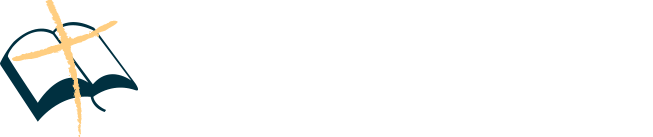 COME THOU FOUNT
COME THOU KING


Verse 1:
Come Thou Fount of ev'ry blessing 
Tune my heart to sing Thy grace 
Streams of mercy never ceasing 
Call for songs of loudest praise 
Teach me some melodious sonnet 
Sung by flaming tongues above 
Praise the mount I'm fixed upon it 
Mount of Thy redeeming love
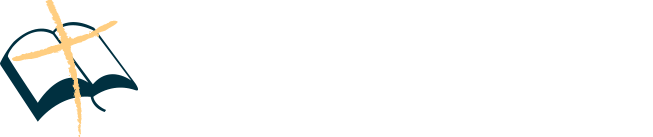 COME THOU FOUNT
COME THOU KING


Verse 2:
I was lost in utter darkness 
'Til You came and rescued me 
I was bound by all my sin when 
Your love came and set me free 
Now my soul can sing a new song 
Now my heart has found a home 
Now Your grace is always with me 
And I'll never be alone
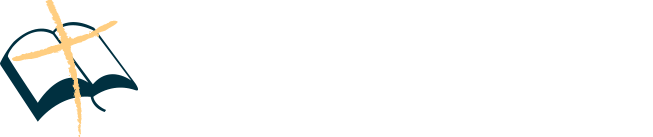 COME THOU FOUNT
COME THOU KING


Chorus:
Come Thou Fount come Thou King 
Come Thou precious Prince of Peace 
Hear Your bride to You we sing 
Come Thou Fount of our blessing

(repeat)
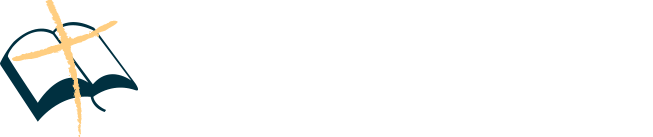 COME THOU FOUNT
COME THOU KING


Verse 3:
O to grace how great a debtor 
Daily I'm constrained to be 
Let Thy goodness like a fetter 
Bind my wand'ring heart to 
Thee Prone to wander Lord I feel it 
Prone to leave the God I love 
Here's my heart Lord take and seal it 
Seal it for Thy courts above
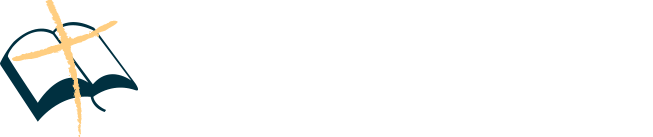 COME THOU FOUNT
COME THOU KING


Chorus:
Come Thou Fount come Thou King 
Come Thou precious Prince of Peace 
Hear Your bride to You we sing 
Come Thou Fount of our blessing

(repeat)
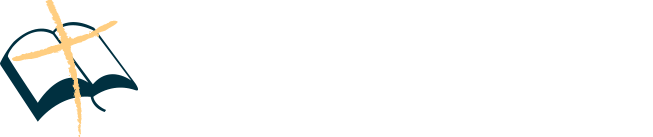 COME THOU FOUNT
COME THOU KING


Chorus:
Come Thou Fount come Thou King 
Come Thou precious Prince of Peace 
Hear Your bride to You we sing 
Come Thou Fount of our blessing

(repeat)
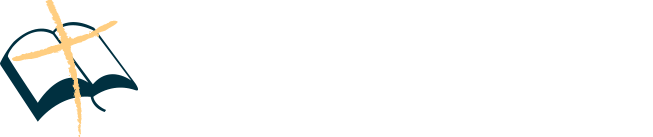 HOW DEEP THE FATHER’S LOVE
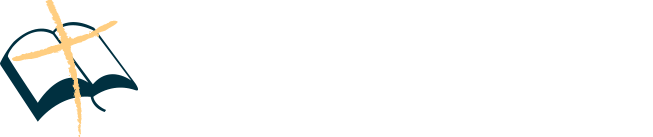 HOW DEEP THE FATHER’S LOVE


How deep the Father’s love for us
How vast beyond all measure
That He should give His only Son
To make a wretch His treasure

How great the pain of searing loss
The Father turns His face away
As wounds which mar the Chosen One
Bring many sons to glory
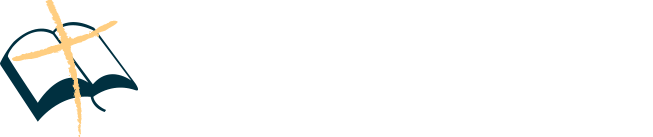 HOW DEEP THE FATHER’S LOVE


Behold the man upon the cross
My sin upon His shoulders
Ashamed I hear my mocking voice
Call out among the scoffers

It was my sin that held Him there
Until it was accomplished
His dying breath has brought me life
I know that it is finished
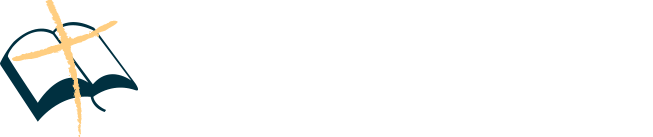 HOW DEEP THE FATHER’S LOVE


I will not boast in anything
No gifts, no power, no wisdom
But I will boast in Jesus Christ
His death and resurrection

Why should I gain from His reward
I cannot give an answer
But this I know with all my heart
His wounds have paid my ransom
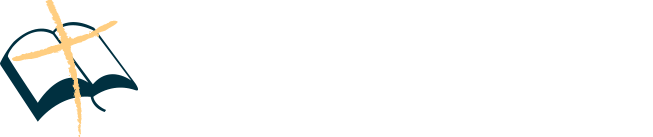 HOW DEEP THE FATHER’S LOVE


But this I know with all my heart
His wounds have paid my ransom
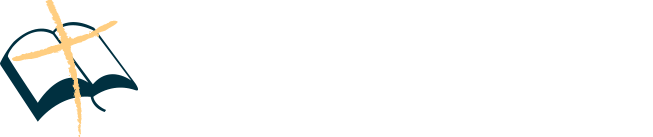 HOW GREAT THOU ART
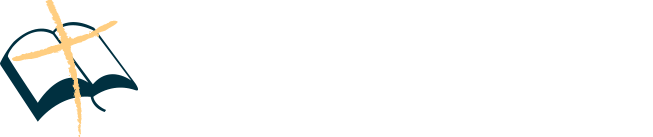 HOW GREAT THOU ART


Chorus:
Then sings my soul 
My Savior God to Thee 
How great Thou art 
How great Thou art 
Then sings my soul 
My Savior God to Thee 
How great Thou art 
How great Thou art
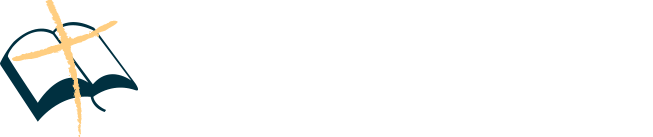 HOW GREAT THOU ART


Verse 1:
O Lord my God 
When I in awesome wonder 
Consider all the worlds 
Thy hands have made 
I see the stars 
I hear the rolling thunder 
Thy pow'r thru'out 
The universe displayed
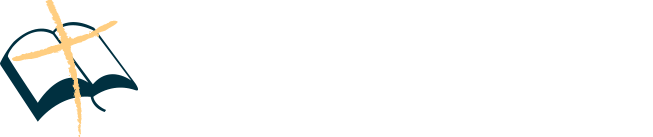 HOW GREAT THOU ART


Verse 2:
When through the woods 
And forest glades I wander 
And hear the birds 
Sing sweetly in the trees 
When I look down 
From lofty mountain grandeur 
And hear the brook 
And feel the gentle breeze
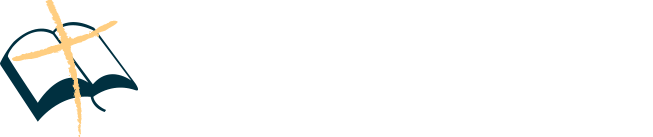 HOW GREAT THOU ART


Chorus:
Then sings my soul 
My Savior God to Thee 
How great Thou art 
How great Thou art 
Then sings my soul 
My Savior God to Thee 
How great Thou art 
How great Thou art
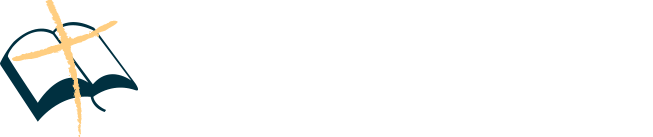 HOW GREAT THOU ART


Verse 3:
And when I think 
That God His Son not sparing 
Sent Him to die 
I scarce can take it in 
That on the cross 
My burden gladly bearing 
He bled and died 
To take away my sin
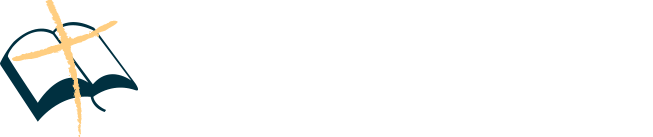 HOW GREAT THOU ART


Chorus:
Then sings my soul 
My Savior God to Thee 
How great Thou art 
How great Thou art 
Then sings my soul 
My Savior God to Thee 
How great Thou art 
How great Thou art
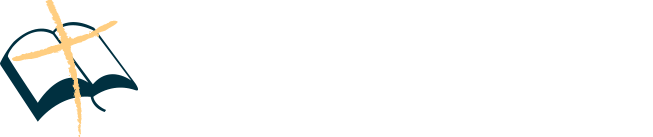 HOW GREAT THOU ART


Verse 4:
When Christ shall come 
With shout of acclamation 
And take me home 
What joy shall fill my heart 
Then I shall bow 
In humble adoration 
And there proclaim 
My God how great Thou art
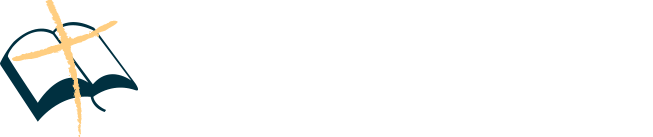 HOW GREAT THOU ART


Chorus:
Then sings my soul 
My Savior God to Thee 
How great Thou art 
How great Thou art 
Then sings my soul 
My Savior God to Thee 
How great Thou art 
How great Thou art
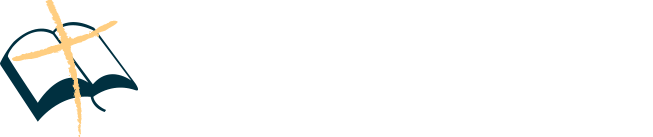 HOW GREAT THOU ART


Chorus:
Then sings my soul 
My Savior God to Thee 
How great Thou art 
How great Thou art 
Then sings my soul 
My Savior God to Thee 
How great Thou art 
How great Thou art
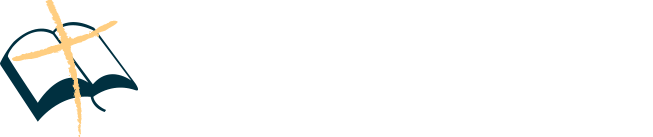 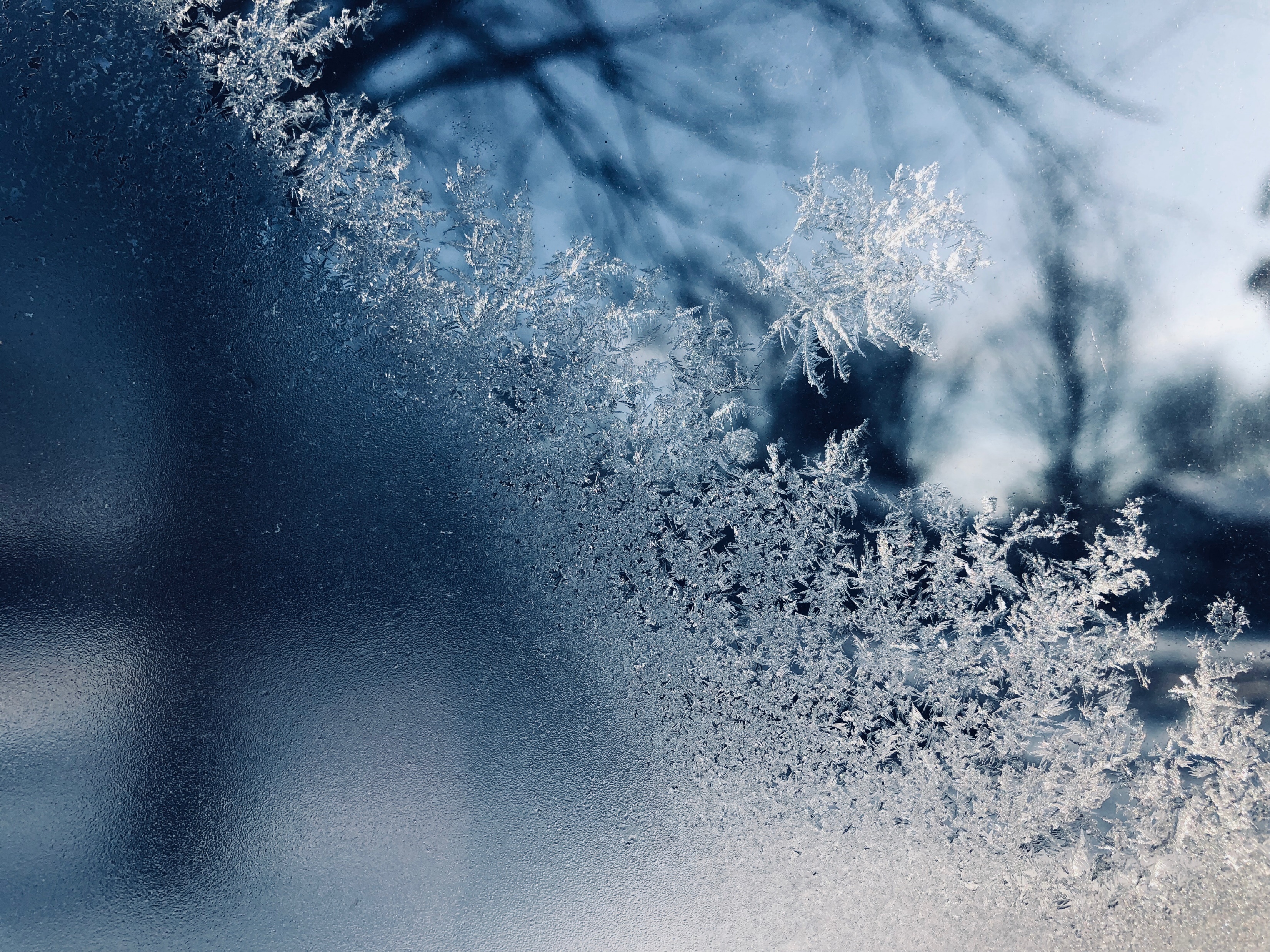 Worship
Together
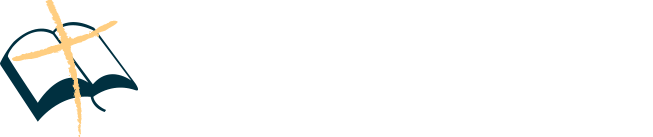 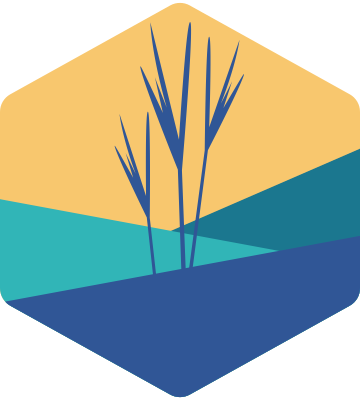 TODAY & NEXT SUNDAY
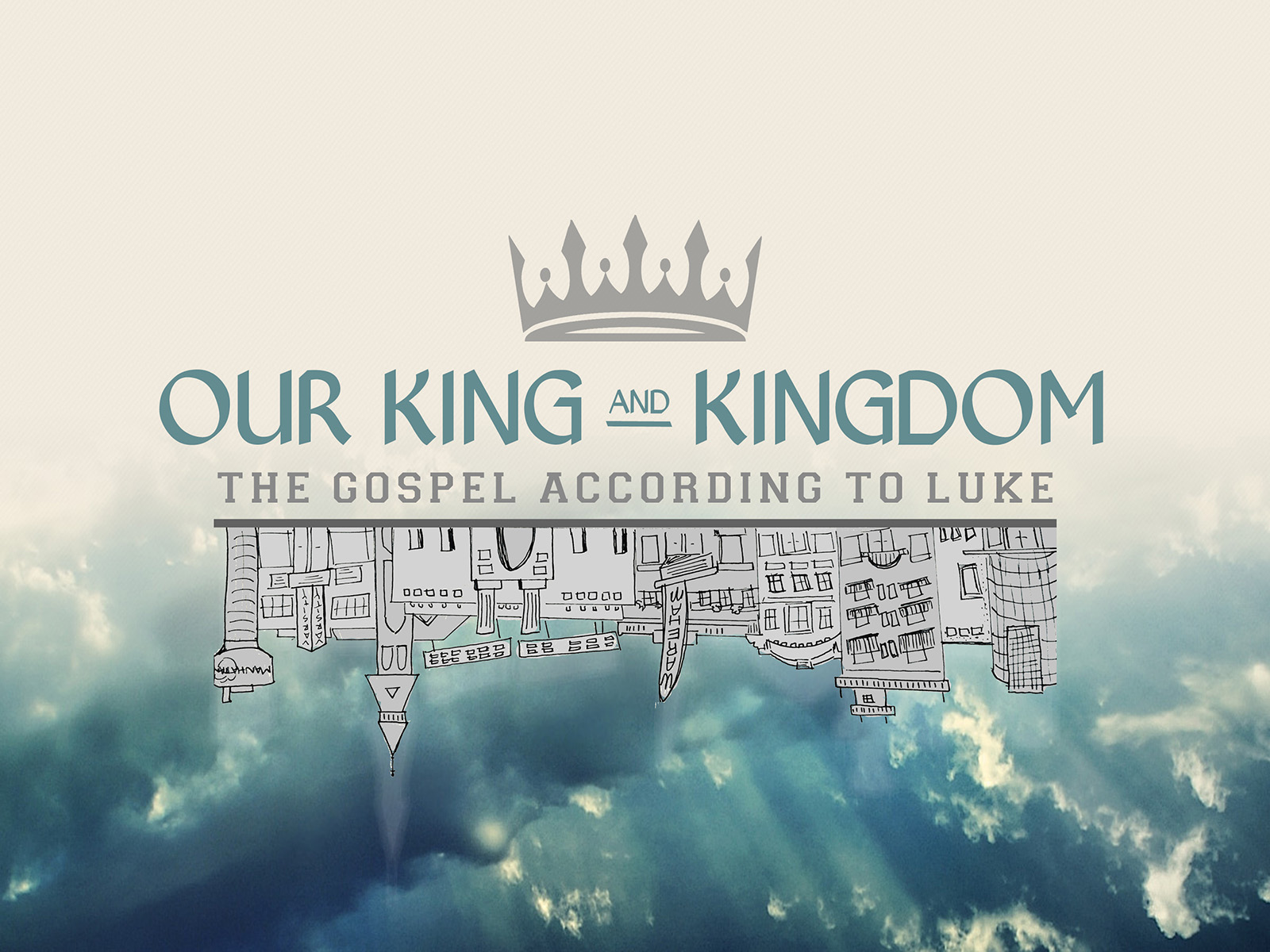 Which is the greatest?
Which is the greatest?
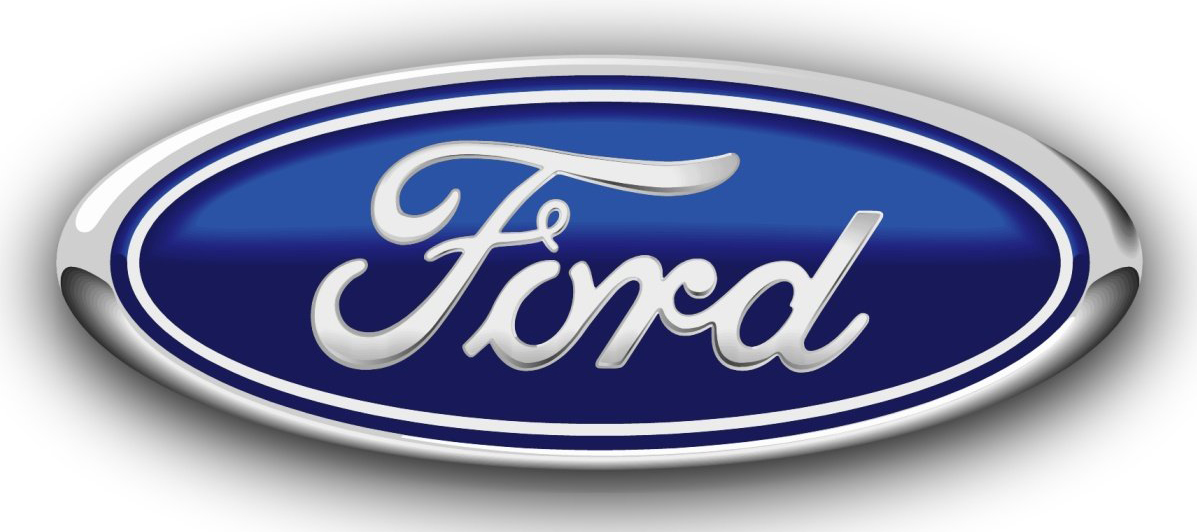 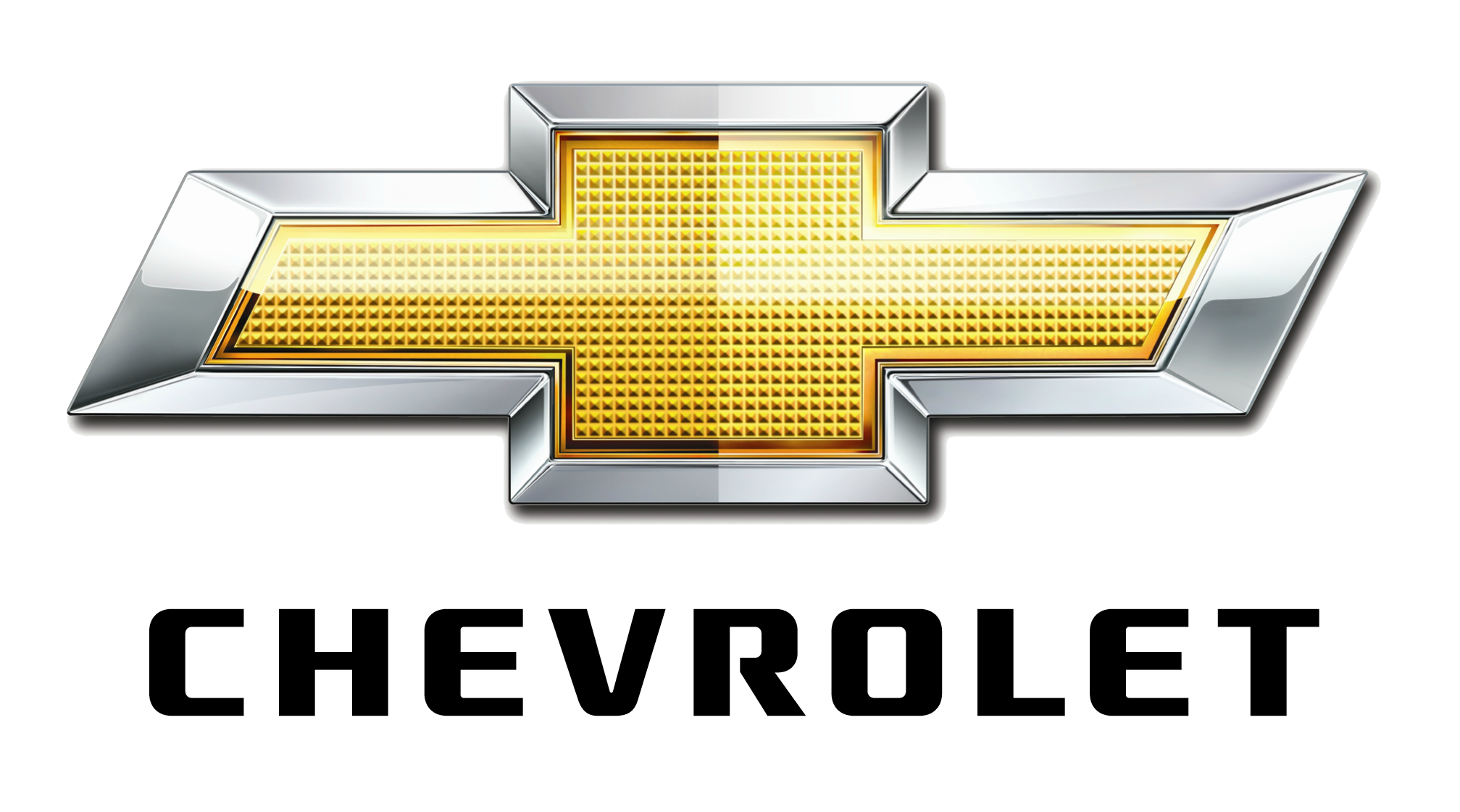 Which is the greatest?
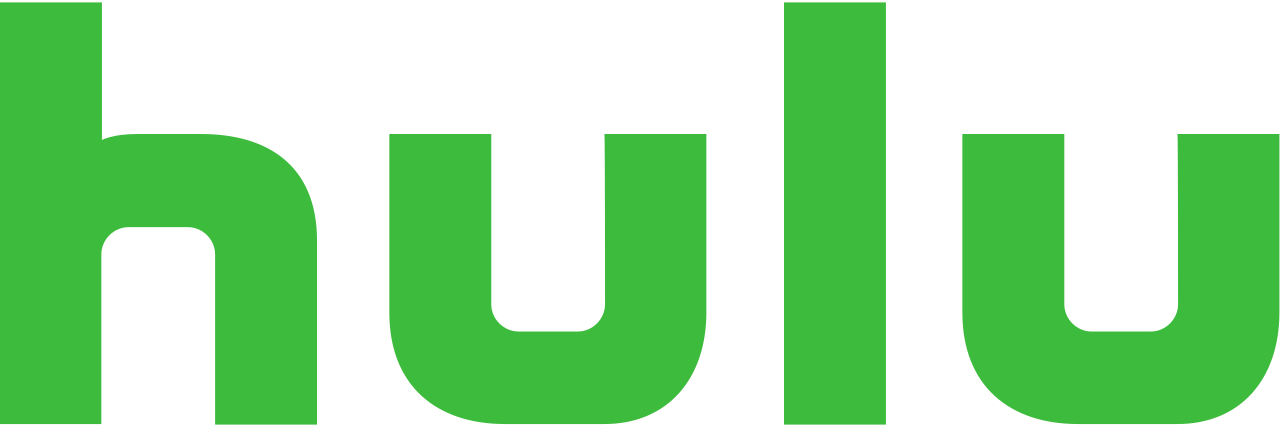 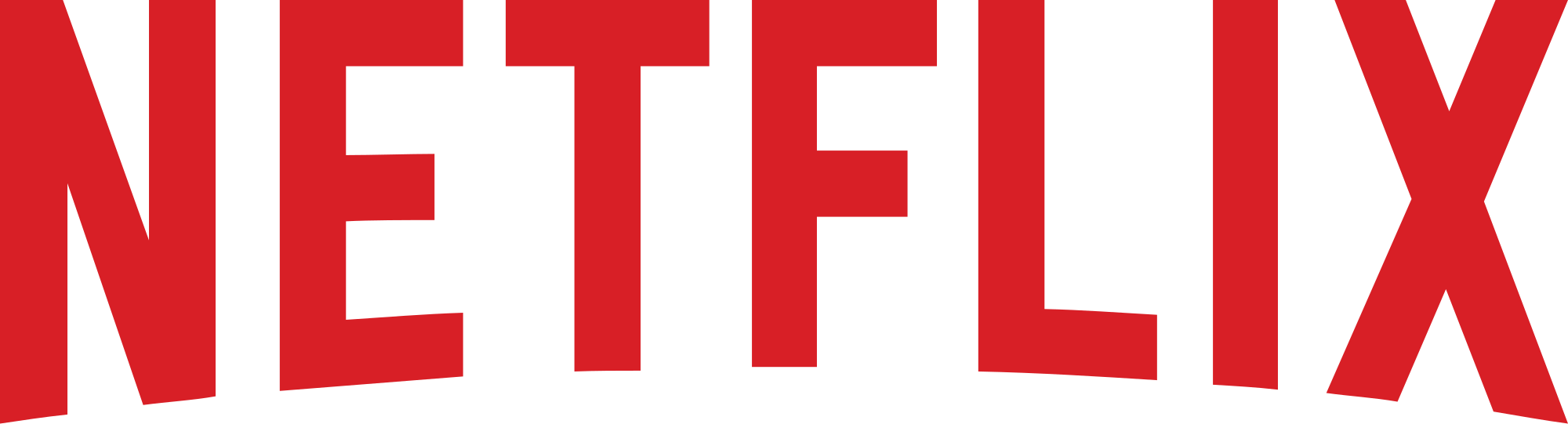 Which is the greatest?
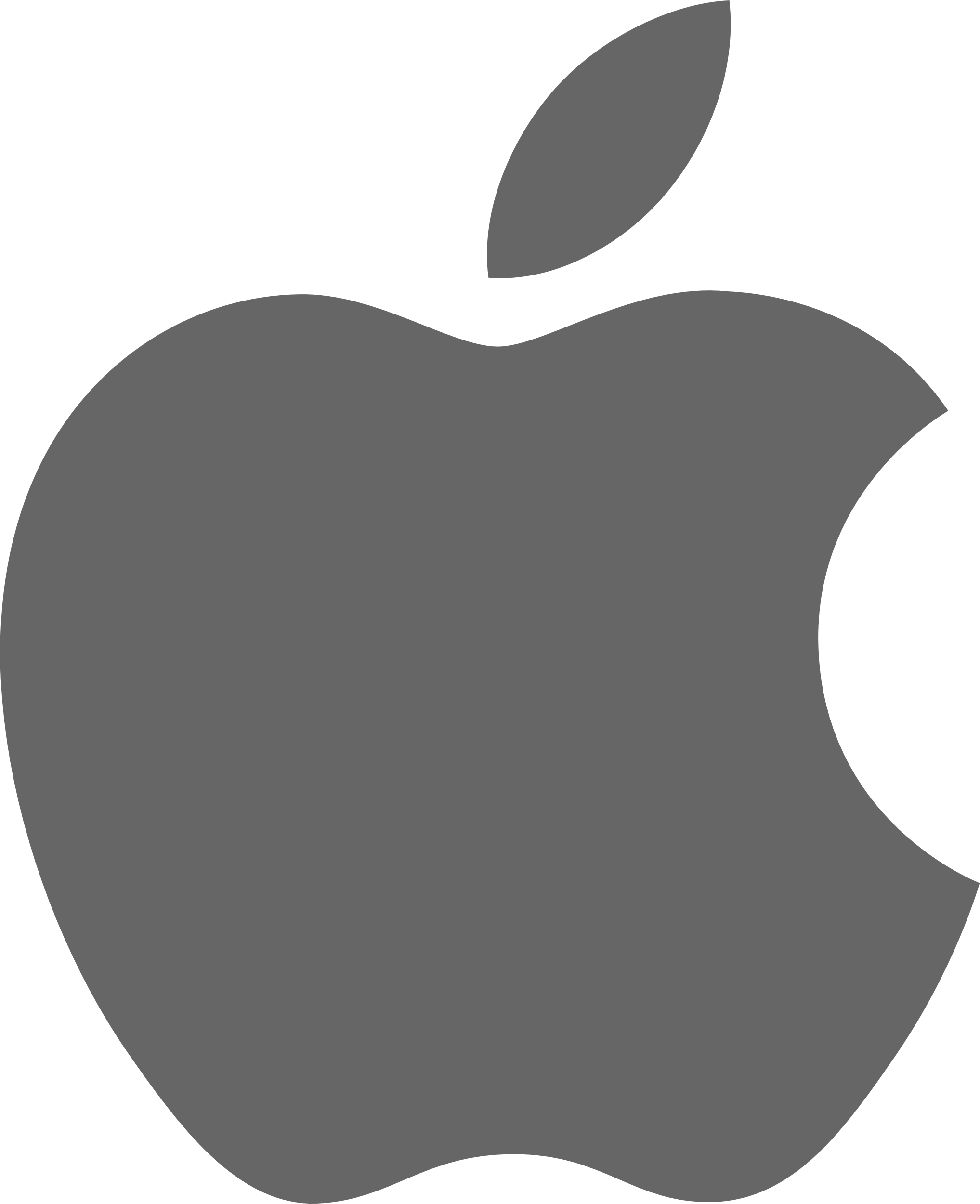 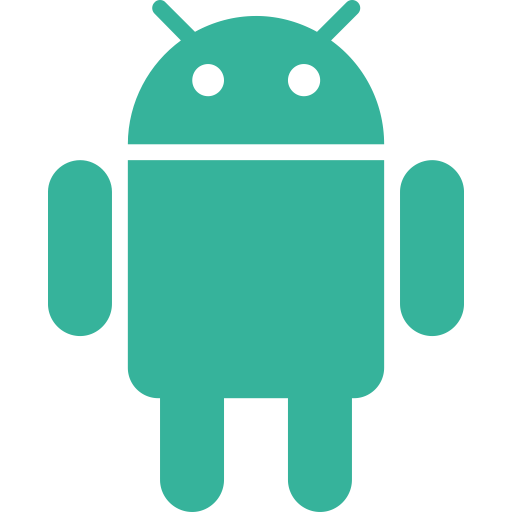 Which is the greatest?
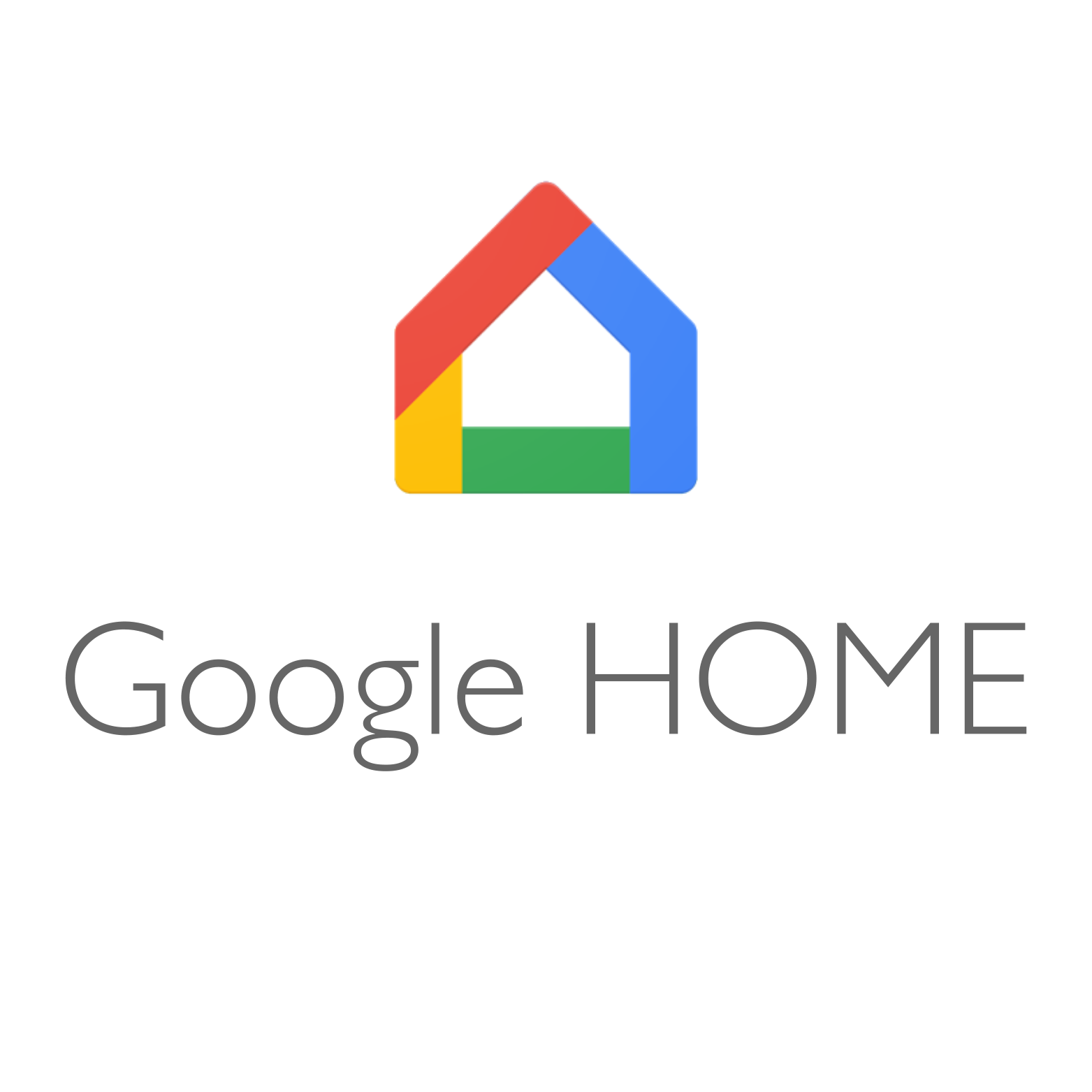 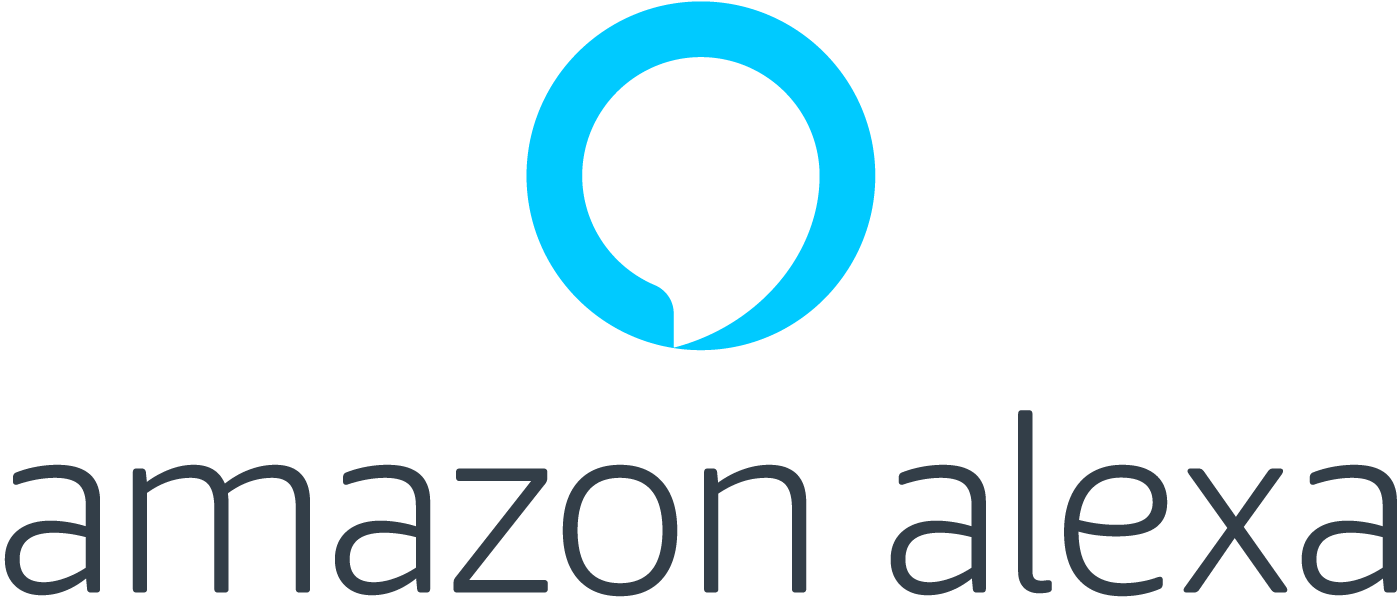 Which is the greatest?
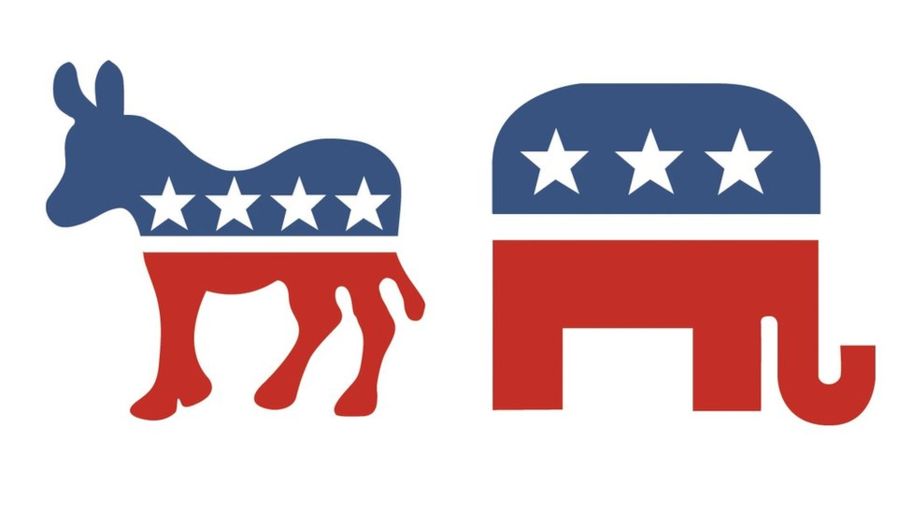 Which is the greatest?
5 > 3
Which is the greatest?
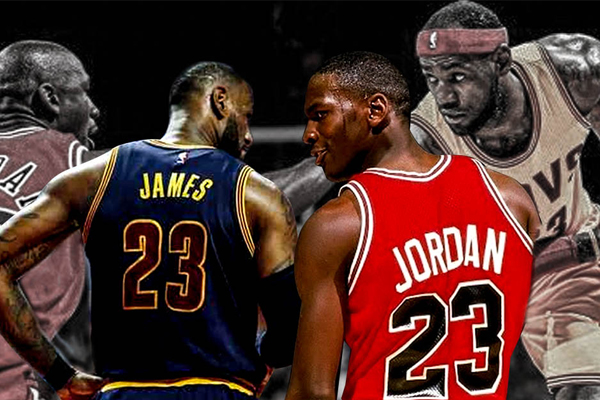 Luke 22:24-27
24 A dispute also arose among them, as to which of them was to be regarded as the greatest. 25 And he said to them, “The kings of the Gentiles exercise lordship over them, and those in authority over them are called benefactors. 26 But not so with you. Rather, let the greatest among you become as the youngest, and the leader as one who serves. 27 For who is the greater, one who reclines at table or one who serves? Is it not the one who reclines at table? But I am among you as the one who serves.
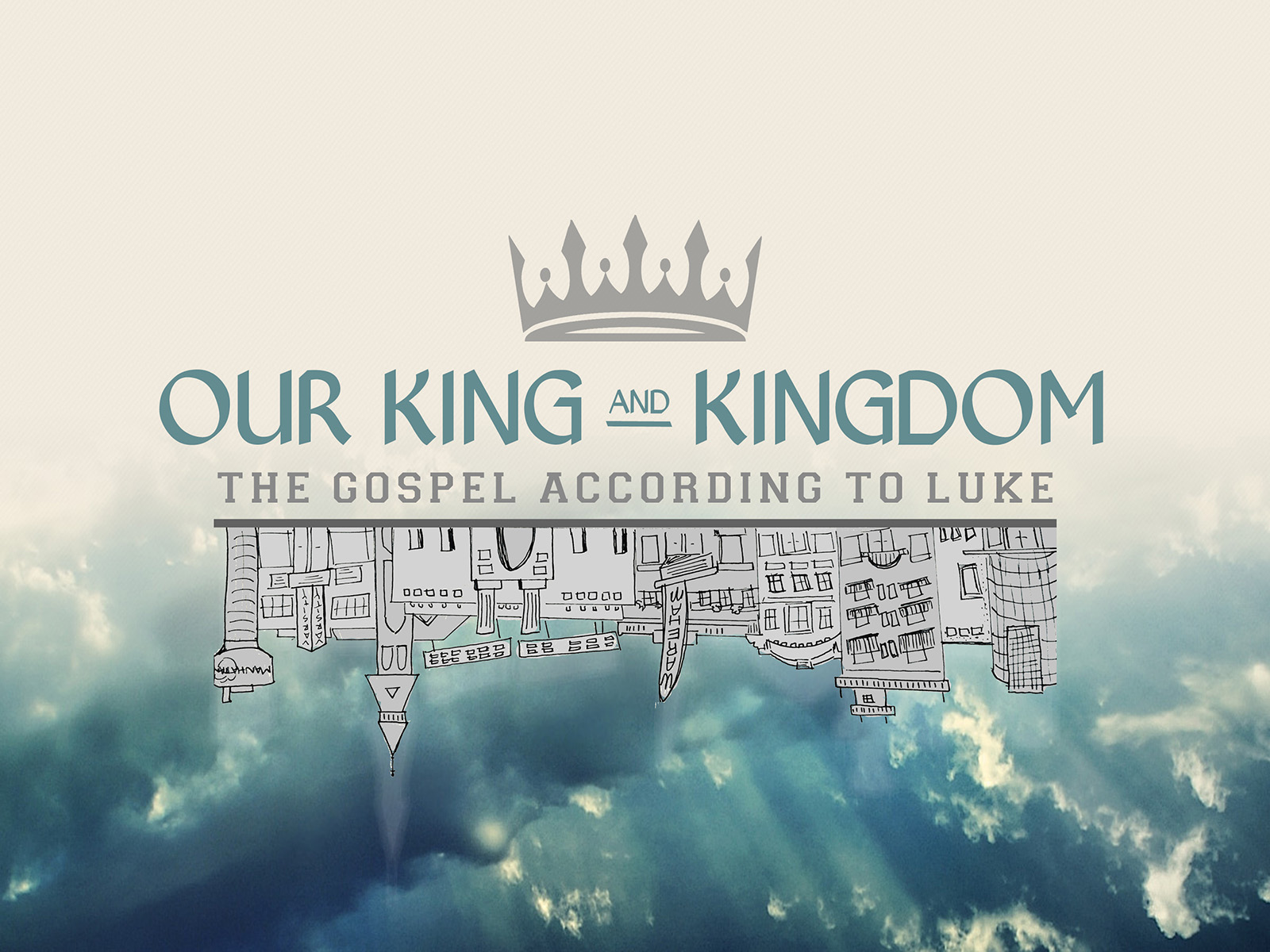 Big Idea: King Jesus teaches us, then shows us the upside down path to greatness!
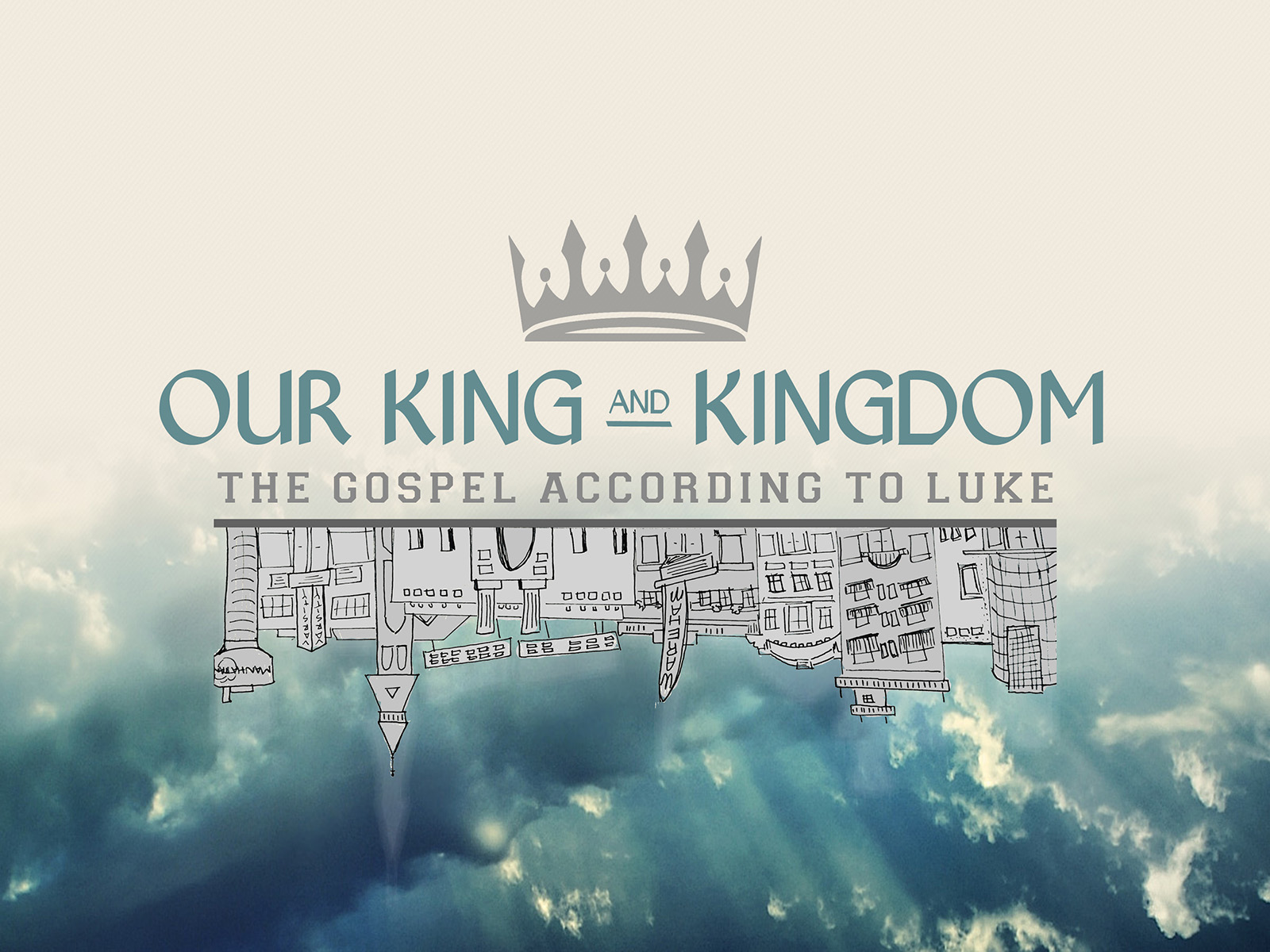 Big Idea: King Jesus teaches us, then shows us the upside down path to greatness!
College Heights History
College Heights began as the Central Baptist Mission in December, 1953 as a home fellowship that met on Tuesday nights at 420 Colorado St. The average attendance was seven. The first meetings were held in a second-floor hall at the intersection of Third Street and Poyntz. 
The mission constituted on August 31, 1954 and the church had 48 members. The services during the first two years were held in the Seventh-day Adventist building at Sixth 
    and Laramie.
The first building on the present property 
    was completed in 1957. The building, 
    consisting of a 230 seat auditorium, a 
    fellowship hall, and a kitchen, was 
    completed in April, 1967.
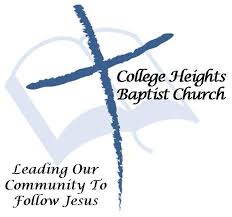 College Heights History
In 1975 the church changed the name to College Heights Baptist.
During the 1980's, College Heights established three new missions, each of which has since been constituted as a self-sustaining church: one of those is New Hope Community Church, September 8, 1991. That’s where Tallgrass Community Church came from. So, in a sense, we, Tallgrass Church, are your grandchild! Church planting—that’s awesome!
Since 1982, College Heights Baptist Church has 
    sponsored Conversational English classes 
    with hundreds of students from all over 
    the world having participated in the 
    program.
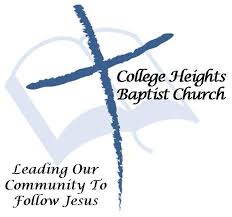 College Heights History
Remaining focused on the objective, "To lead lost people to a saving knowledge of Jesus Christ and to lead Christians toward spiritual maturity" College Heights has recently embraced a new vision to be a spiritually active community which regularly doubles itself. College Heights is in the beginning stages of reaching that vision and looking forward to seeing the process of 
spiritual multiplication continue to 
take place.
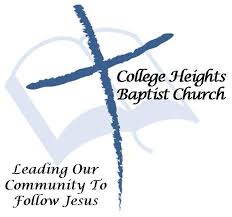 College Heights History
Remaining focused on the objective, "To lead lost people to a saving knowledge of Jesus Christ and to lead Christians toward spiritual maturity" College Heights has recently embraced a new vision to be a spiritually active community which regularly doubles itself. College Heights is in the beginning stages of reaching that vision and looking forward to seeing the process of 
spiritual multiplication continue to 
take place.
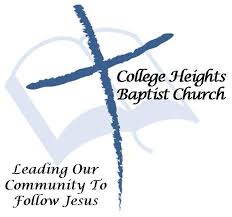 What’s your path to greatness?!?!
Tallgrass Church History
Tallgrass Church began on April 8, 2018. Tallgrass Church met at College Heights Baptist Church on Sunday evenings until... 
Who knows what the rest of our story will be? 
How will we love our neighbors as ourselves?
Will we plant churches? 
Will we change our name in 22 years, in 2040, like the Central Baptist Mission did?
Will Jesus return before then?
Who knows what the rest of our story will be?
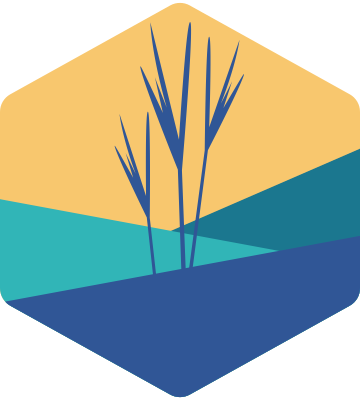 What’s our path to greatness?!?!
THE path to greatness
24 A dispute also arose among them, as to which of them was to be regarded as the greatest. 25 And he said to them, “The kings of the Gentiles exercise lordship over them, and those in authority over them are called benefactors. 26 But not so with you. Rather, let the greatest among you become as the youngest, and the leader as one who serves. 27 For who is the greater, one who reclines at table or one who serves? Is it not the one who reclines at table? But I am among you as the one who serves.
Luke 22:24-27
THE path to greatness
24 A dispute also arose among them, as to which of them was to be regarded as the greatest. 25 And he said to them, “The kings of the Gentiles exercise lordship over them, and those in authority over them are called benefactors. 26 But not so with you. Rather, let the greatest among you become as the youngest, and the leader as one who serves. 27 For who is the greater, one who reclines at table or one who serves? Is it not the one who reclines at table? But I am among you as the one who serves.
Luke 22:24-27
Big Idea: King Jesus teaches us, then shows us the upside down path to greatness!
The WORLD’s path to greatness
The kings of the Gentiles exercise lordship over them, and those in authority over them are called benefactors. For who is the greater, one who reclines at table or one who serves? Is it not the one who reclines at table? –vv. 25, 27a
But not so with you. Rather, let the greatest among you become as the youngest, and the leader as one who serves. But I am among you as the one who serves. –vv. 26, 27b
King Jesus’ path to
 greatness
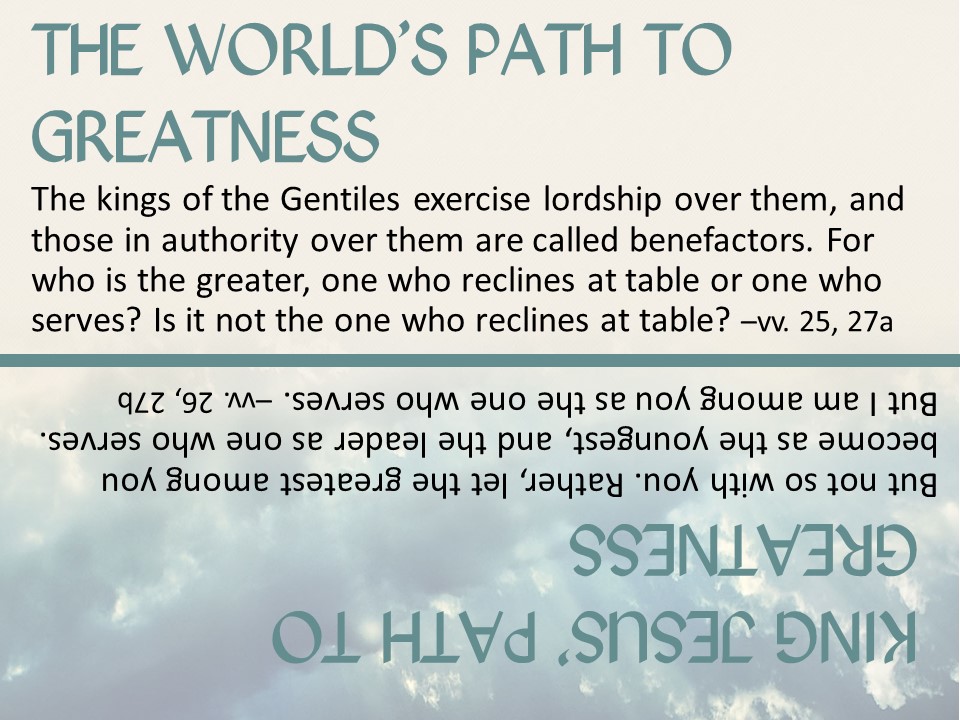 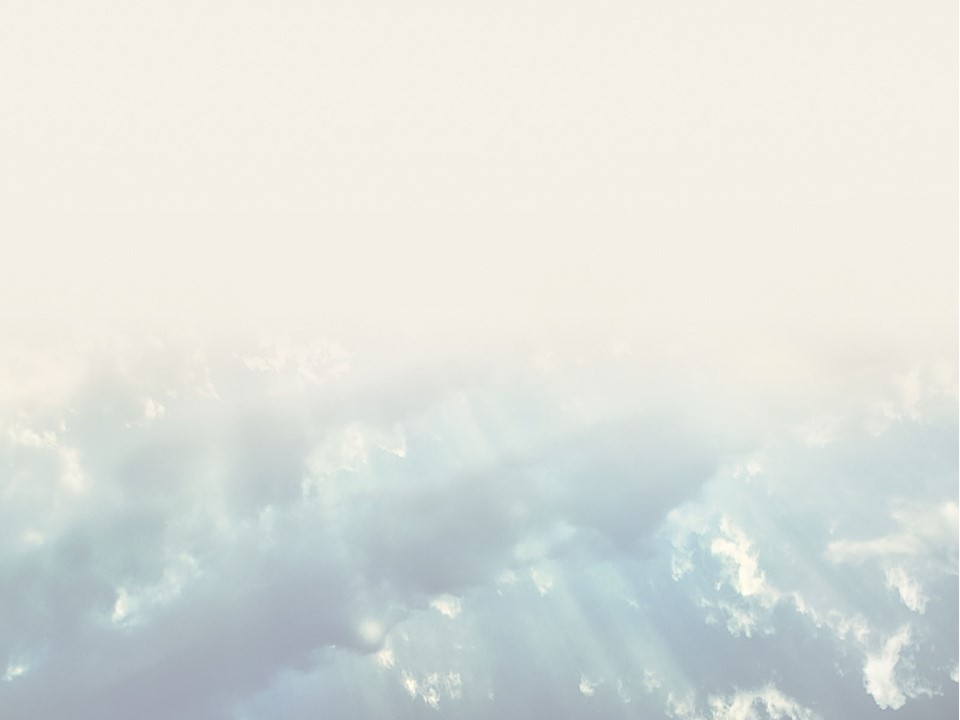 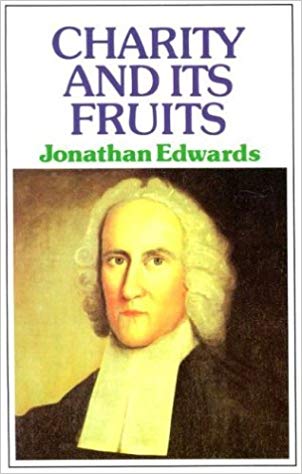 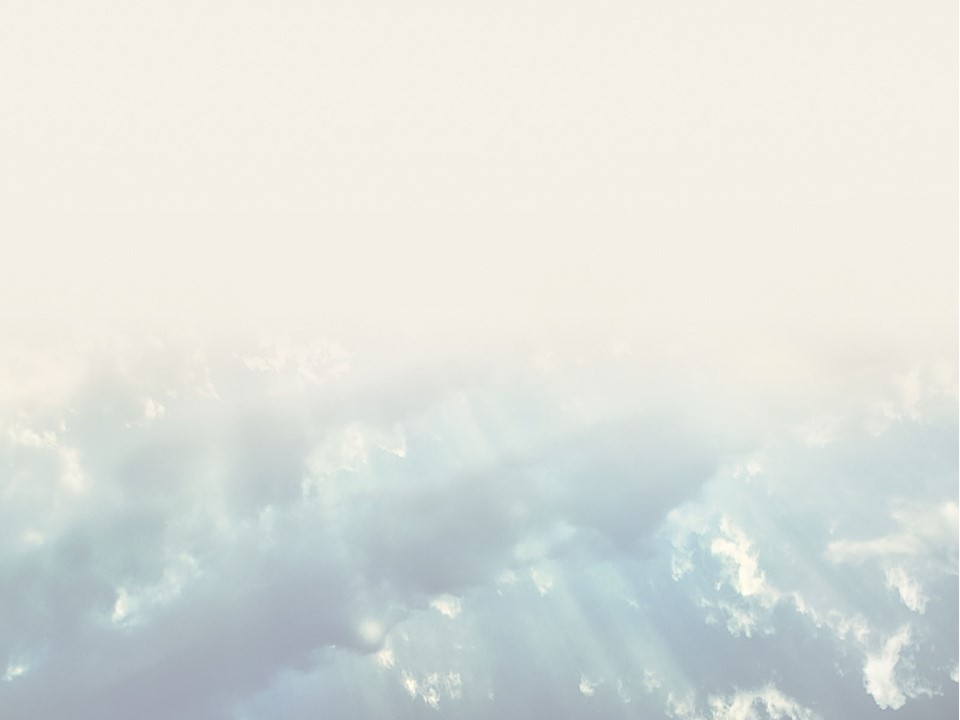 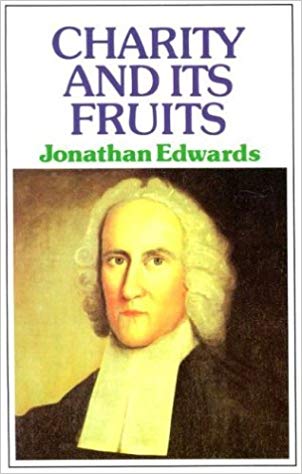 “If you are selfish, and make yourself and your own private interests your idol, God will leave you to yourself, and let you promote your own interests as well as you can. But…”
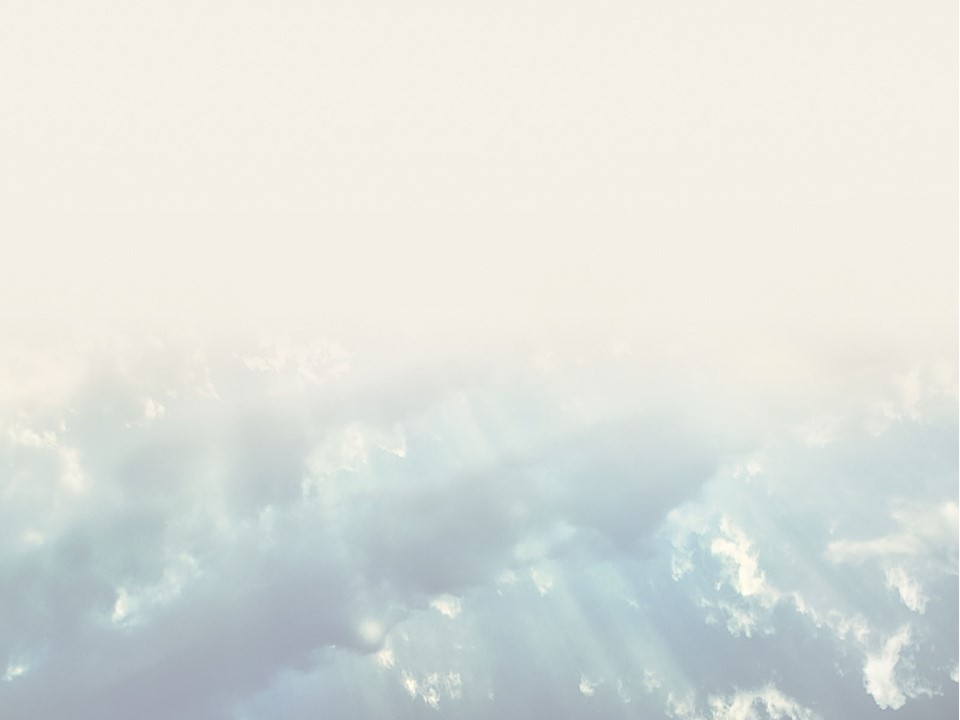 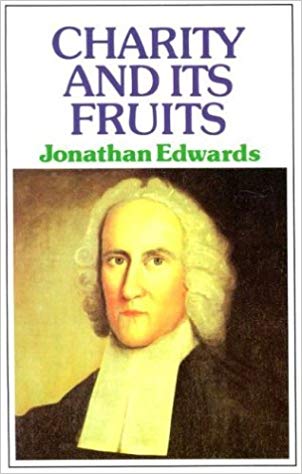 “…if you do not selfishly seek your own, but do seek the things that are Jesus Christ’s, and the things of your fellow human beings, then God will make your interest and happiness his own charge, and he is infinitely more able to provide for and promote it than you are.”
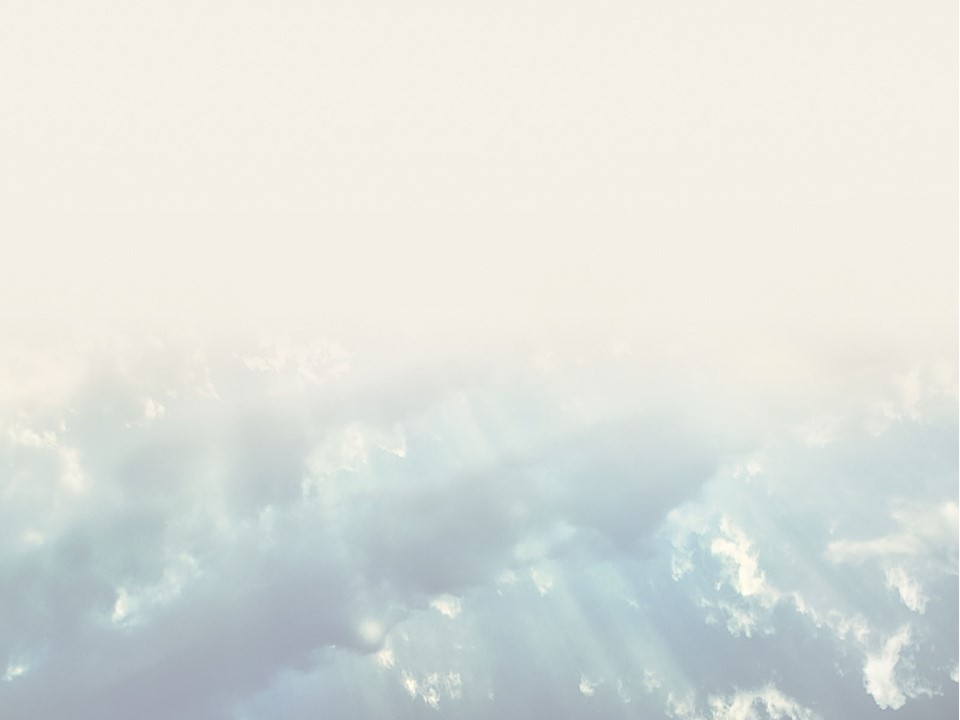 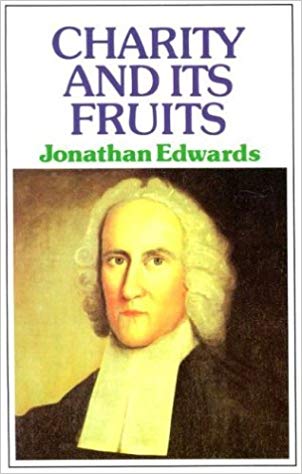 “The resources of the universe move at his bidding, and he can easily command them all to subserve your welfare. So that, not to seek your own, in the selfish sense, is the best way of seeking your own in a better sense. It is the directest course you can take to secure your highest happiness.”
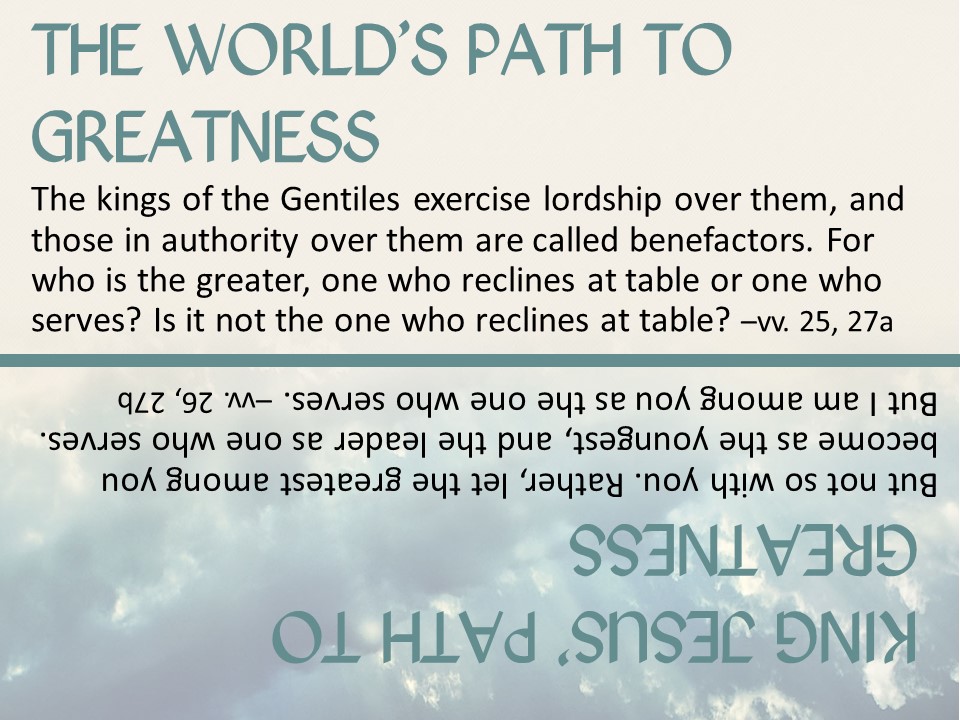 “It is more happy to give than to receive!” 
–Jesus, the Upside Down King, quoted by the Apostle Paul
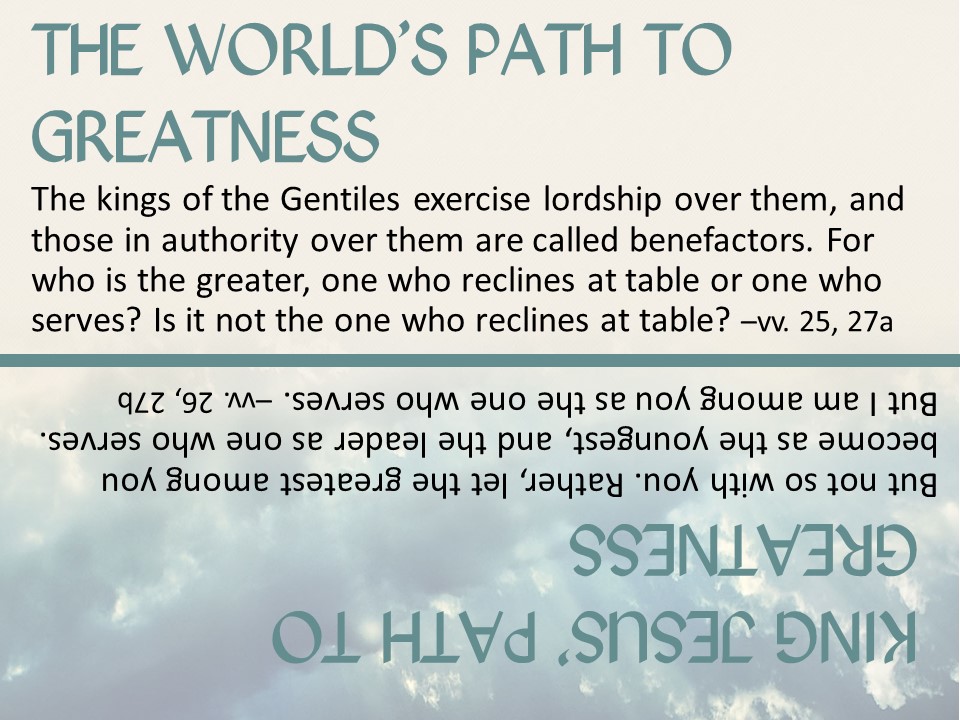 28 “You are those who have stayed with me in my trials, 29 and I assign to you, as my Father assigned to me, a kingdom, 30 that you may eat and drink at my table in my kingdom and sit on thrones judging the twelve tribes of Israel.” 
–Jesus, the Upside Down King, in Luke 22:28-30
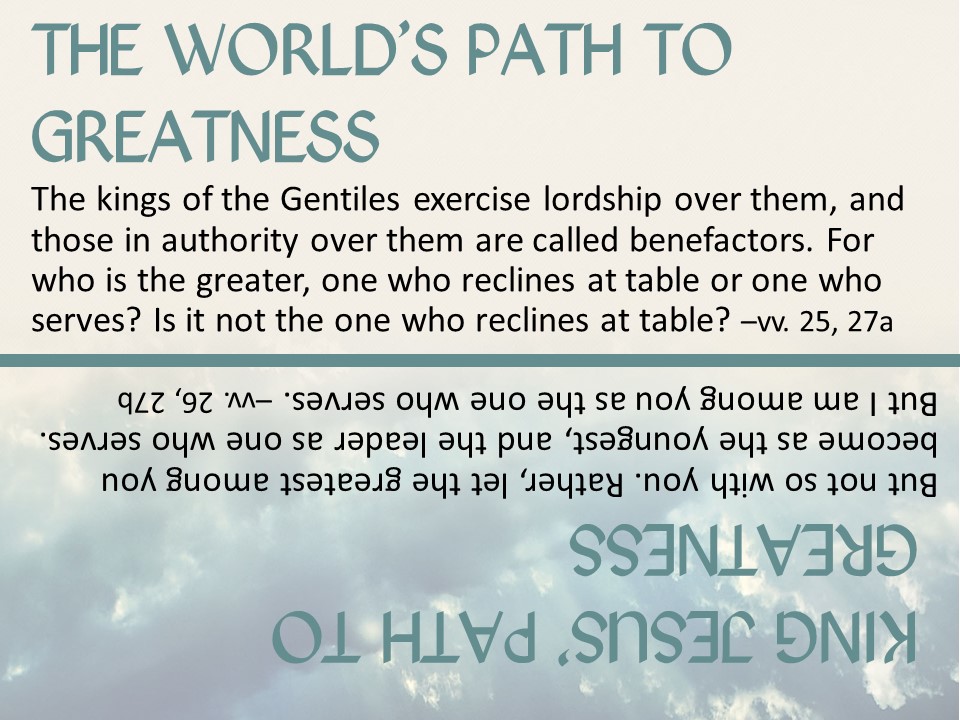 10 Love one another with brotherly affection. 
Outdo one another in showing honor. 
11 Do not be slothful in zeal, be fervent in spirit, 
serve the Lord. 12 Rejoice in hope, be patient in tribulation, be constant in prayer. 13 Contribute to the needs of the saints and seek to show hospitality. 
Romans 12:10-13
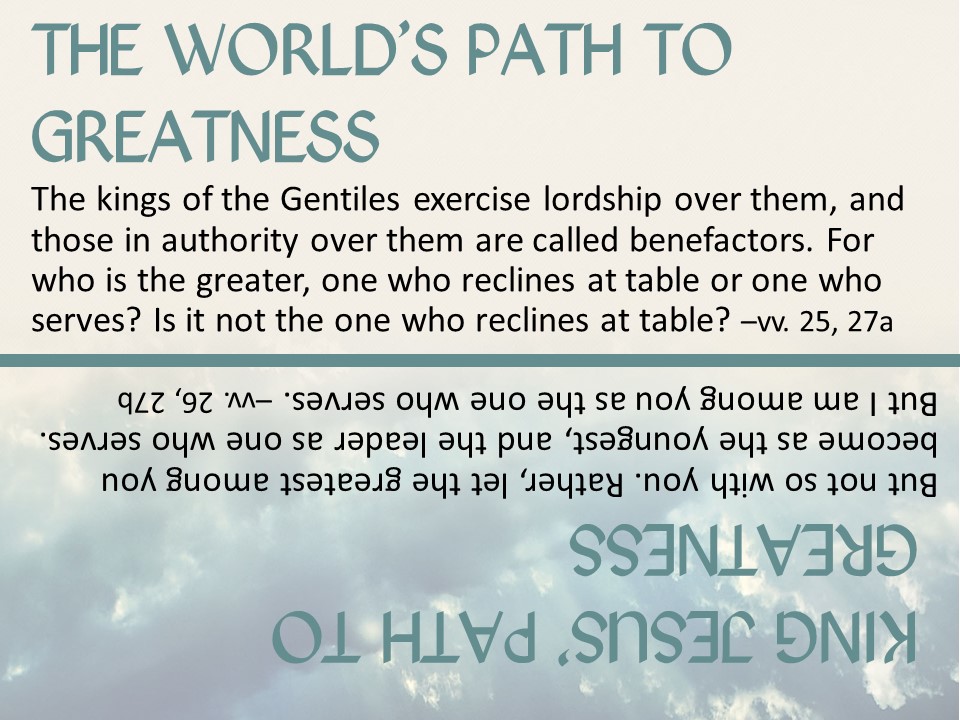 For even the Son of Man came 
not to be served but to serve, 
and to give his life as a ransom for many.
Matthew 20:28 & Mark 10:45
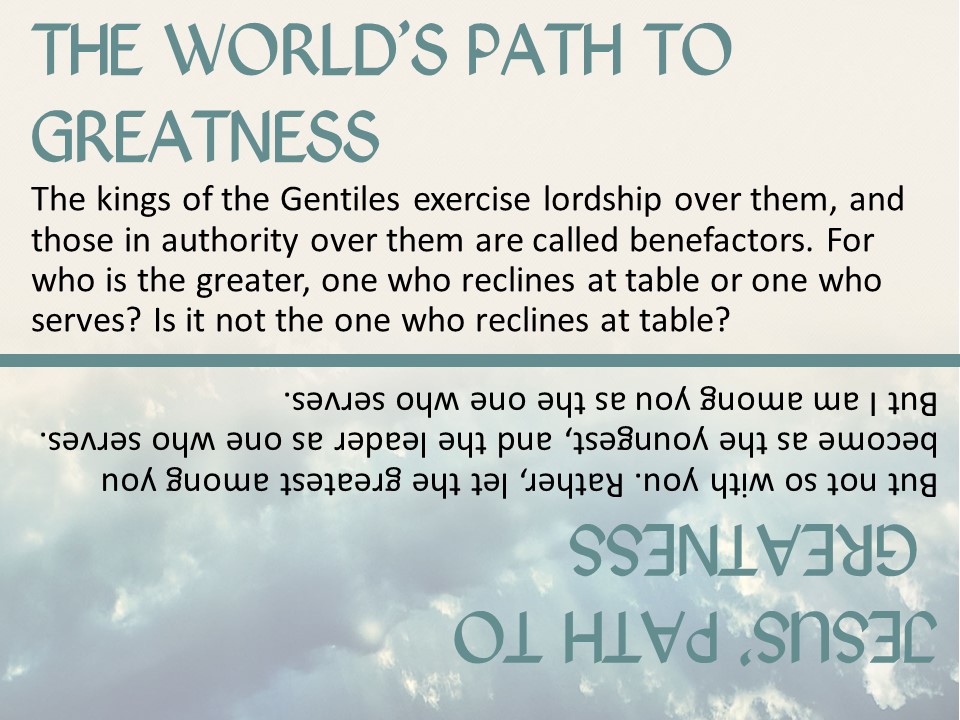 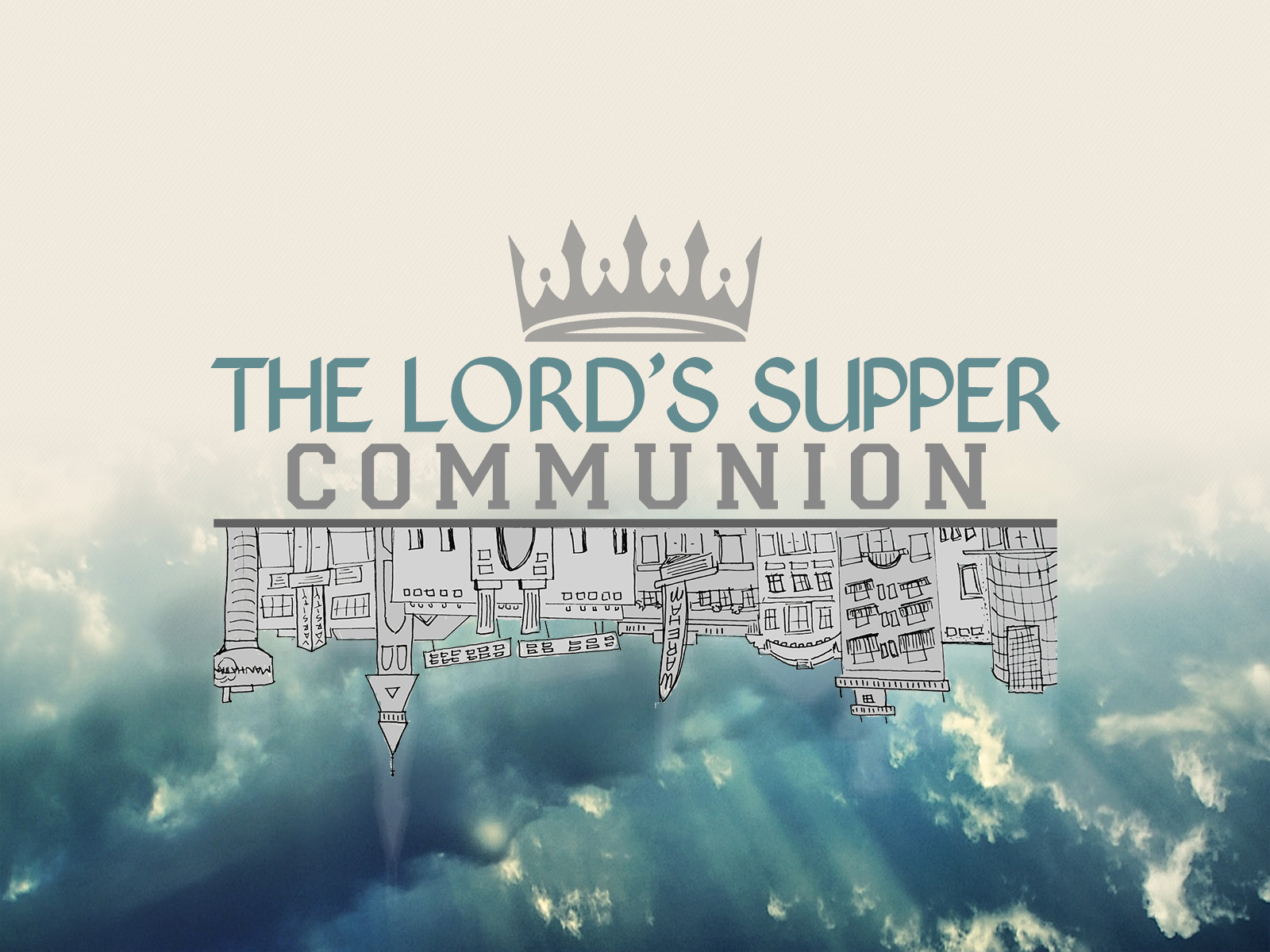 The lord’s supper
14 And when the hour came, he reclined at table, and the apostles with him. 15 And he said to them, “I have earnestly desired to eat this Passover with you before I suffer. 16 For I tell you I will not eat it until it is fulfilled in the kingdom of God.” 17 And he took a cup, and when he had given thanks he said, “Take this, and divide it among yourselves. 18 For I tell you that from now on I will not drink of the fruit of the vine until the kingdom of God comes.” 19 And he took bread, and when he had given thanks, he broke it and gave it to them, saying, “This is my body, which is given for you. Do this in remembrance of me.” 20 And likewise the cup after they had eaten, saying, “This cup that is poured out for you is the new covenant in my blood.” 
Luke 22:14-20
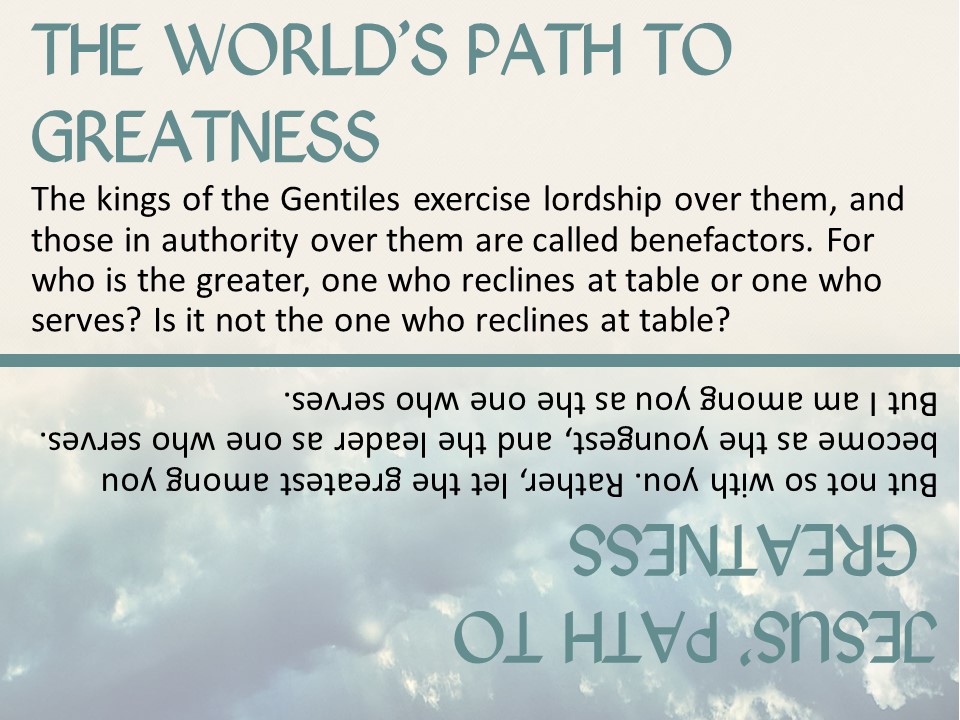 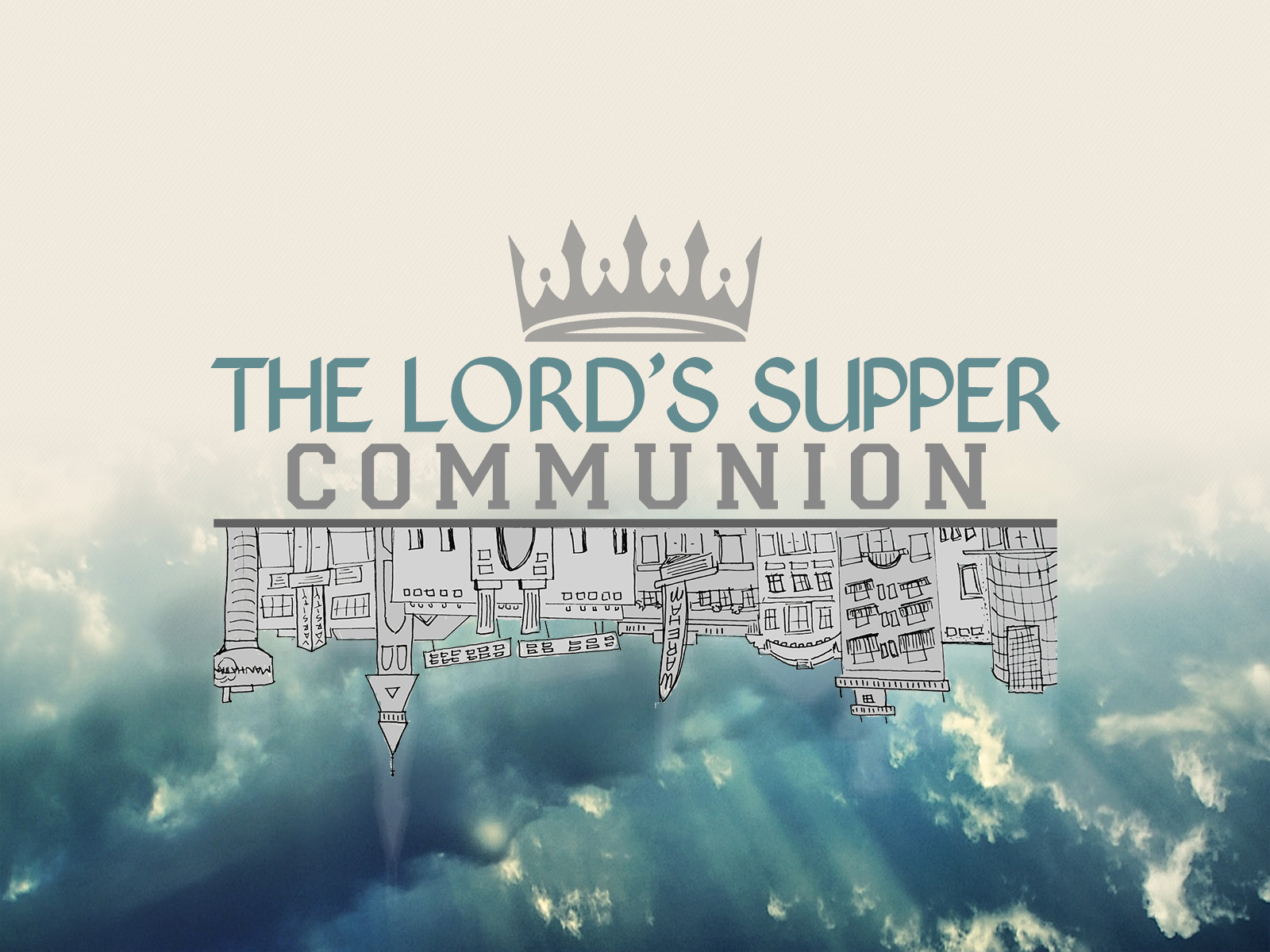 AT THE CROSS (LOVE RAN RED)
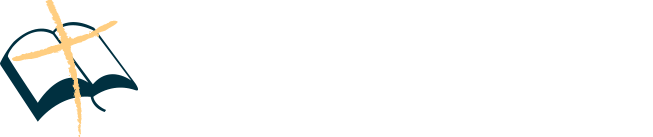 AT THE CROSS (LOVE RAN RED)


Verse 1:
There's a place 
Where mercy reigns and never dies 
There's a place 
Where streams of grace flow deep and wide
Where all the love I've ever found 
Comes like a flood comes flowing down
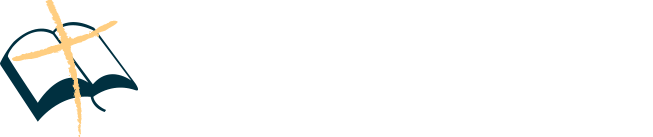 AT THE CROSS (LOVE RAN RED)


Chorus:
At the cross at the cross 
I surrender my life 
I'm in awe of You I'm in awe of You 
Where Your love ran red and my sin washed white 
I owe all to You I owe all to You
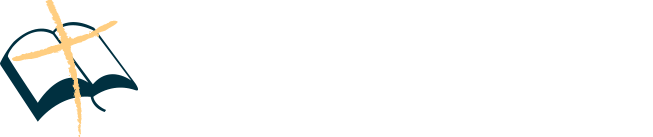 AT THE CROSS (LOVE RAN RED)


Verse 2:
There's a place 
Where sin and shame are powerless 
Where my heart 
Has peace with God and forgiveness 
Where all the love I've ever found 
Comes like a flood comes flowing down
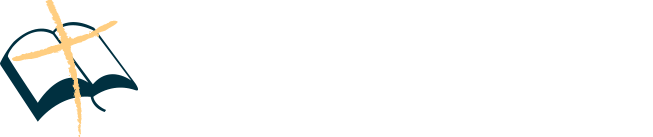 AT THE CROSS (LOVE RAN RED)


Chorus:
At the cross at the cross 
I surrender my life 
I'm in awe of You I'm in awe of You 
Where Your love ran red and my sin washed white 
I owe all to You I owe all to You
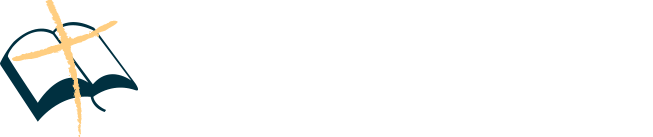 AT THE CROSS (LOVE RAN RED)


Bridge:
Here my hope is found 
Here on holy ground 
Here I bow down here I bow down 
Here arms open wide 
Here You saved my life 
Here I bow down here I bow (down)
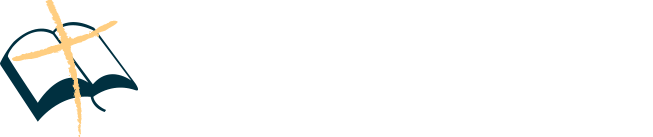 AT THE CROSS (LOVE RAN RED)


Chorus:
At the cross at the cross 
I surrender my life 
I'm in awe of You I'm in awe of You 
Where Your love ran red and my sin washed white 
I owe all to You I owe all to You
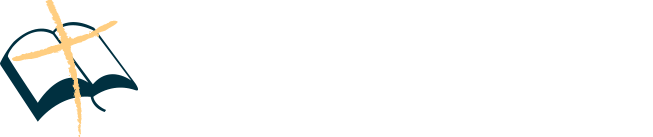 AT THE CROSS (LOVE RAN RED)


Chorus:
At the cross at the cross 
I surrender my life 
I'm in awe of You I'm in awe of You 
Where Your love ran red and my sin washed white 
I owe all to You I owe all to You 

Jesus!
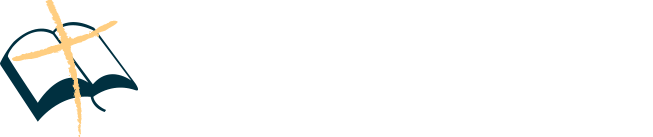 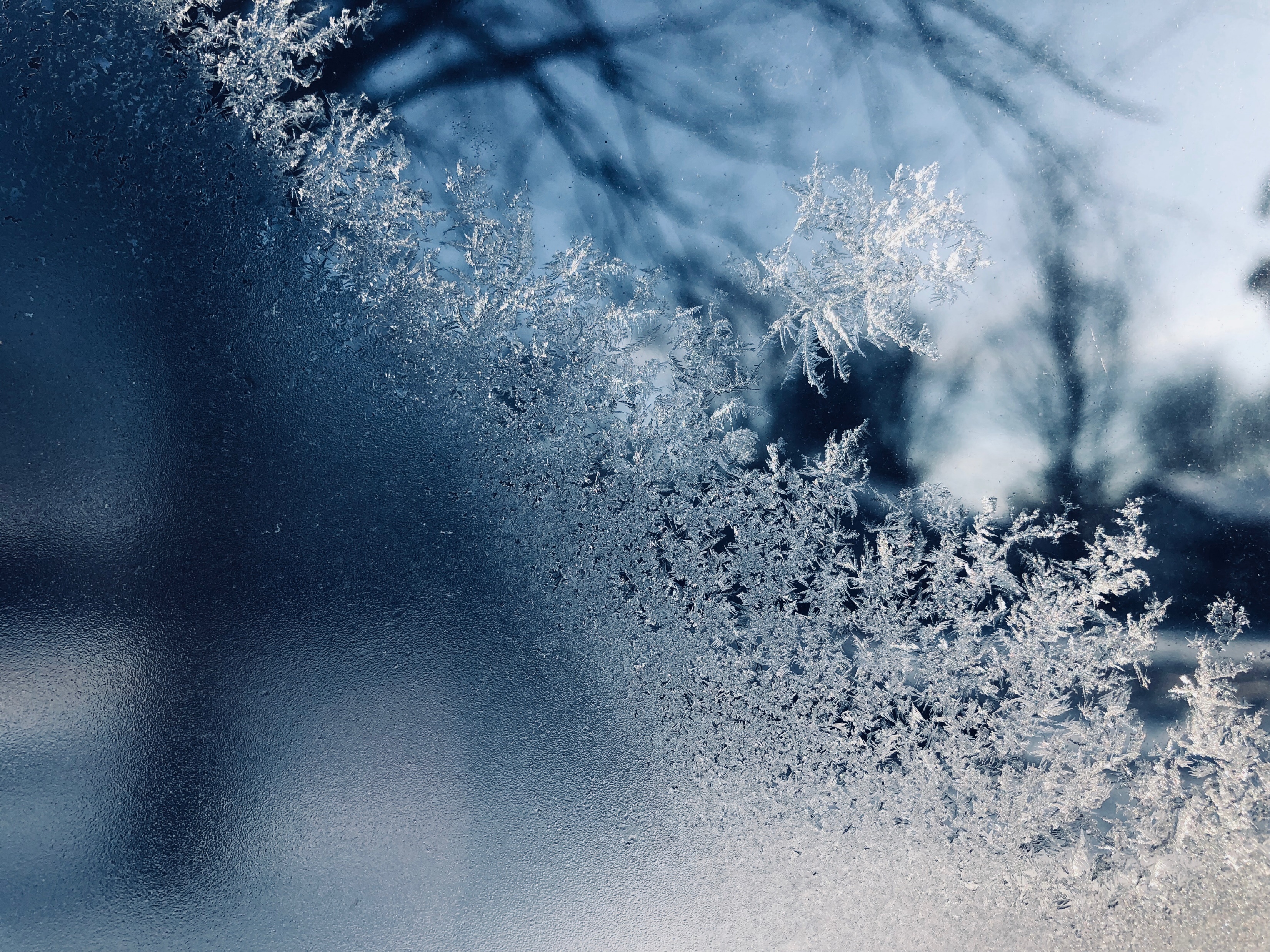 Worship
Together
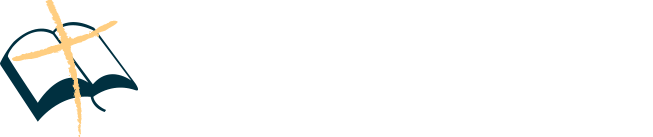 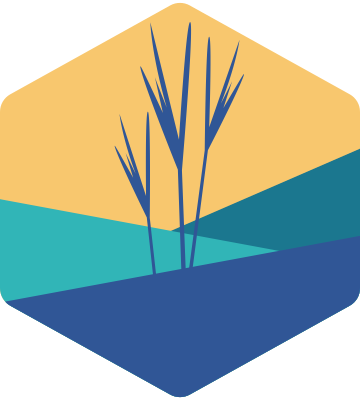 TODAY & NEXT SUNDAY